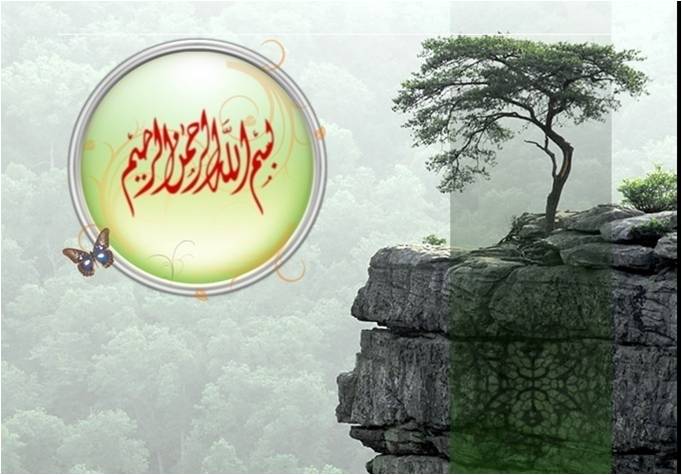 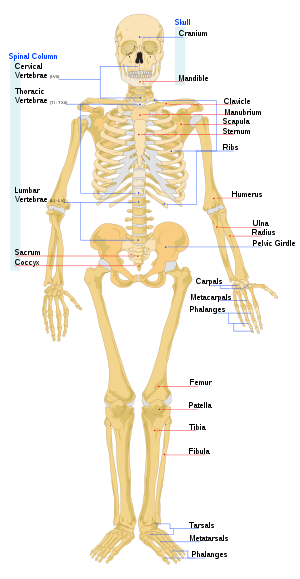 سیستم اسکلتی
skeletal system
این سیستم از استخوان ها تشکیل شده و چهارچوب حمایتی بدن می باشد.
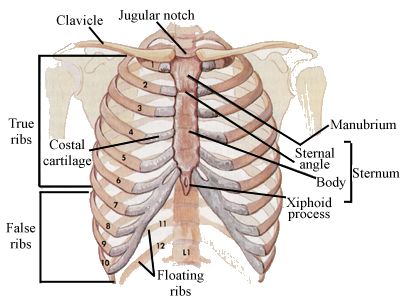 عملکرد
3
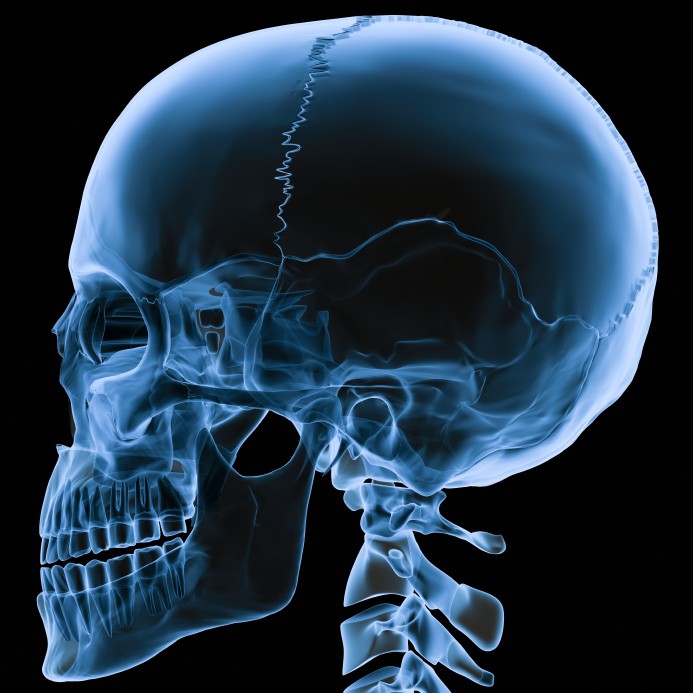 1.استخوان های سر
جمجمه 				 فک پائین
استخوان فک پائینی یک استخوان متحرک است که به جمجمه متصل شده و ساختار استخوانی سر را تکمیل می کند.
جمجمه از چندین استخوان تشکیل شده که به یکدیگر متصل شده و یک کره توخالی را ایجاد می کند که مغز را در بر گرفته و نقش حفاظتی دارد.
4
10/21/2013
5
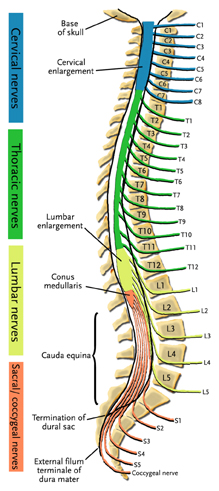 2. ستون مهره ها(vertebrea)
6
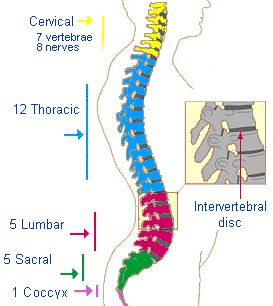 7
مهره های نخاعی بر روی یکدیگر در یک ردیف قرار گرفته اند و بوسیله عضلات تاندون، دیسک بین مهره ای ،لیگامان ها در کنار هم نگه داشته می شوند.
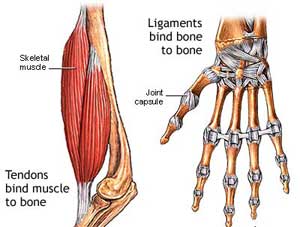 طناب نخاعی گروهی از اعصاب است که پیام عصبی را به مغز برده یا از آن خارج        می کنند، که از طریق سوراخ مرکزی هر مهره عبور می نمایند
8
Shoulder gridle
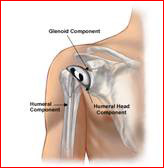 از یک بازو حمایت می کند
9
زند زبرین در ناحیه شست یا قسمت خارجی ساعد 
زند زیرین روی ناحیه انگشت یا قسمت داخلی ساعد
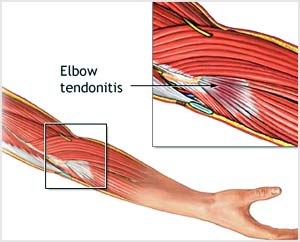 10
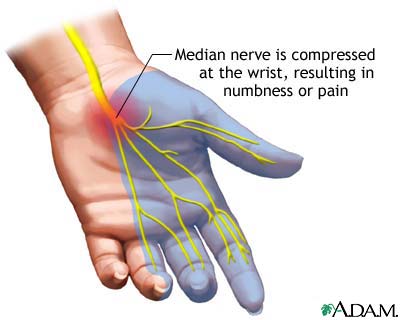 مچ  و دست نیز جزء اندام فوقانی محسوب شده است.
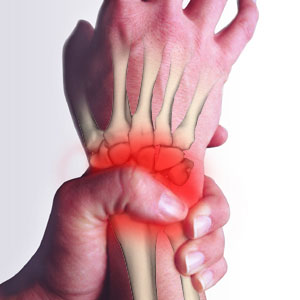 11
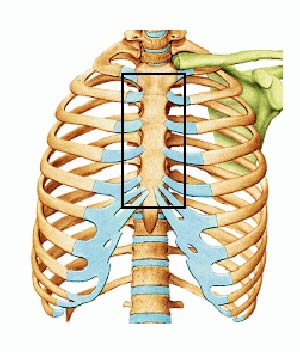 5. قفسه صدری
12
13
استرنوم در قسمت جلویی
 قفسه سینه قرار دارد.
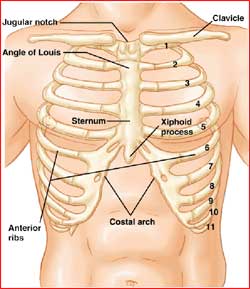 ساختار نقطه مانند در انتهای استرنوم 
زائده گزیفوئید نامیده می شود.
14
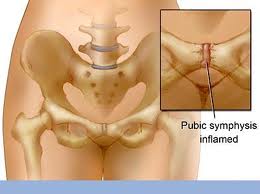 15
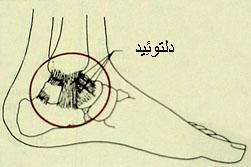 7. اندام تحتانی
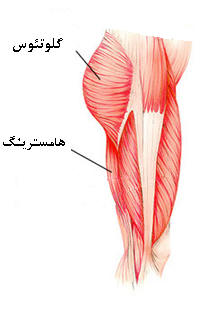 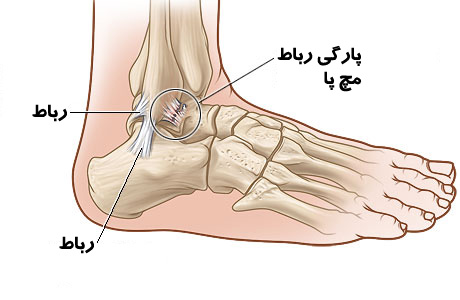 16
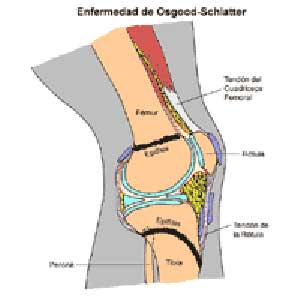 کشکک (پاتلا) یک استخوان کوچک و نسبتاً پهن که قسمت قدامی مفصل زانو را مورد حفاظت قرار می دهد
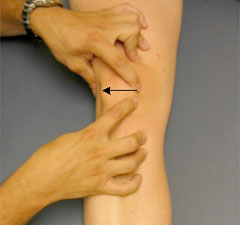 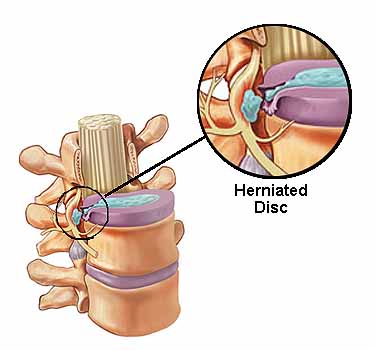 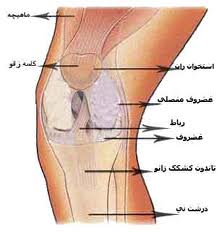 17
مچ پا و پا نیز مانند مچ دست از تعدادی استخوان کوچک تشکیل شده است
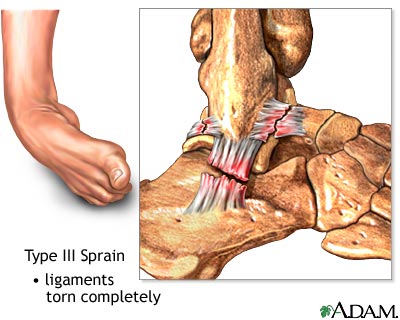 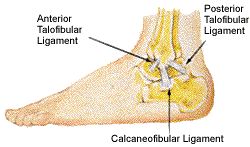 18